www.dementiabehaviors.com

Atul Sunny Luthra MD MSc FRCPC
1
Approach to Understanding the ‘Meaning’ of Behaviors in NCD: Beyond PIECES and GPA(Luthra’s Behavioral Assessment and Intervention Response Paradigm) LuBAIR™ Paradigm
Atul Sunny Luthra MD MSc FRCPC
Clinical Associate Professor 
McMaster University
Research Scientist 
Schlegel’s Research Institute in Aging
3
Meaning of Behaviors in NCDLuBAIR™ Paradigm
Diagnosis of BPSD or BE in NCD

Is One of 

Exclusion

www.dementiabehaviors.com
Meaning of Behaviors in NCDLuBAIR™ Paradigm
To rule in BPSD or BE……..Need to Rule out:
	
	Organic Mental Disorders

	Mood, Anxiety and Psychotic Disorders

	Physiological and Environmental Determinants

www.dementiabehaviors.com
Meaning of Behaviors in NCDLuBAIR™ Paradigm
If the presence of ‘behaviors’ can be accounted for by any of the above

then those ‘behaviors’ cannot be labelled BPSD or BE

www.dementiabehaviors.com
Meaning of Behaviors in NCDLuBAIR™ Paradigm
Diagnostic and Statistical Manual III to V 

(American Psychiatric Association)

Adopted Cohen-Mansfield Constructs to define

BPSD or Behavioral Expressions  (BE)
Meaning of Behaviors in NCDLuBAIR™ Paradigm
How do we Approach Assessment of BE 

R/O Delirium, Mood, Anxiety and Psychotic D/O
Innate Physiological needs and Environmental Antecedents

Patient must be able to Engage in Valid and Reliable Clinical Examination
Obtain History
Mental State Examination
Necessary Physical Examination
Use DSM-V Criteria 

Person Must have Preserved Memory (Intellectual Function)
Meaning of Behaviors in NCDLuBAIR™ Paradigm
Herein Lies the Challenge 

Prevalence of BE highest in advanced NCD

MMSE less than 12

Reliability and Validity of Clinical Assessment 

??? In Patient with MMSE of less than 12 ????
Meaning of Behaviors in NCDLuBAIR™ Paradigm
P.I.E.C.E.S for BE

P –Physical (Medical and Physiological)

E—Emotional (Mood, Anxiety and Psychotic Illnesses)

E---Environmental (Milieu)

S– Social (Inter-Personal)    Revised S– Self (person carrying the disease)
Meaning of Behaviors in NCDLuBAIR™ Paradigm
Physical

Labs and Investigations
Confusion Assessment Methodology (CAM) – Delirium

Only valid in Non-Cognitively Impaired Individuals 

No Established Validity in Advanced Dementia

Require Reliable and Valid Patient Engagement
Meaning of Behaviors in NCDLuBAIR™ Paradigm
Emotional

Cornell Depression Scale  (Alexopoulas et.al. 1988)  
“The Cornell scale is a quantitative measure of depression.  Although, its 
original scores correlate with the presence of depressive syndromes classified 
by RDC, the Cornell scale is NOT designed for use as a diagnostic instrument” 


Establish Severity, Once clinical diagnosis made

Requires reliable and Valid Patient Engagement
Meaning of Behaviors in NCDLuBAIR™ Paradigm
Emotional

Neuro-Psychiatric Inventory (Cummings et. Al., 1994 and 1997)

Used for Anxiety and Psychotic Disorders

“Inability to discriminate amongst different disorders”

“Validity and Reliability of sub-scales in advanced NCD, when clinical examination becomes increasingly unreliable, needs questioning”
Meaning of Behaviors in NCDLuBAIR™ Paradigm
Environmental and Social

ABC Analysis 

A….. Antecedents

B ….. Behaviors

C ….. Consequences
Meaning of Behaviors in NCDLuBAIR™ Paradigm
Reliability and Validity of Clinical Assessment 

??? In Patient with MMSE of less than 12 ????
Meaning of Behaviors in NCDLuBAIR™ Paradigm
Paradigm Shift from

‘Diagnostic Labelling’  of ‘Behavioral Expressions’ (Spezialle 2008)

To 

‘Reason for their Presence’


‘Mode of Communication’
Meaning of Behaviors in NCDLuBAIR™ Paradigm
“What is being communicate through their Behaviors”



‘Understanding the Meaning’
Meaning of Behaviors in NCDLuBAIR™ Paradigm
Available Framework

P.I.E.C.E.S.™-------------  Concept of ‘Self’


GPA™ --------------------- ‘Personhood’ 

‘State or Fact of being of an Individual or Having Individual Characteristics and Feelings’
19
Brain and Behavior
[Speaker Notes: Slide 5 from original PPT]
20
Body Circuits
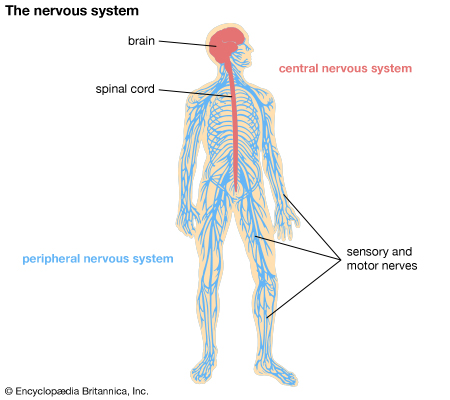 21
Brain Circuits
22
LuBAIR™ Inventory
Information Processing Circuits








   Sensory and Motor Nerves
   Visceral Nerves
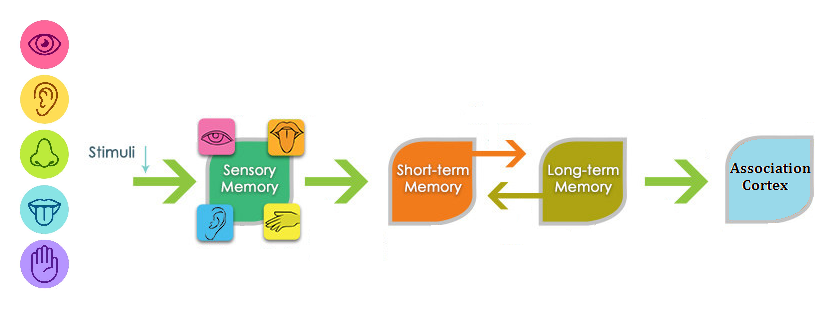 23
[Speaker Notes: Need up and down; not side by side.
DONE

This is slide 7 from original PPT]
24
What is Dementia?
IMPAIRMENT
25
What is Dementia?
Etiology (Causes)
Protein Synthesis and Destruction
Amyloid
Syn-nucleotide
Tau 
Tardau
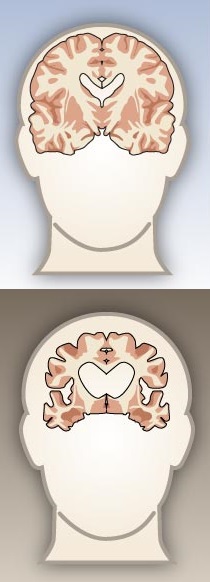 [Speaker Notes: Break this into two or three slide; one for protein synthesis….  Vascular second.  Misc third…
DONE

Need slide 8 here as slide 23 with the schematic of the lightening bolt in it.  
DONE

Another slide 24 with MMSE and MOCA in it.  
DONE

Break after this…….]
26
What is Dementia?
Etiology (Causes)
Vascular
Mini- and Big (Segmental) Strokes
Bleeds and Leaks
Oxygen Deprivation
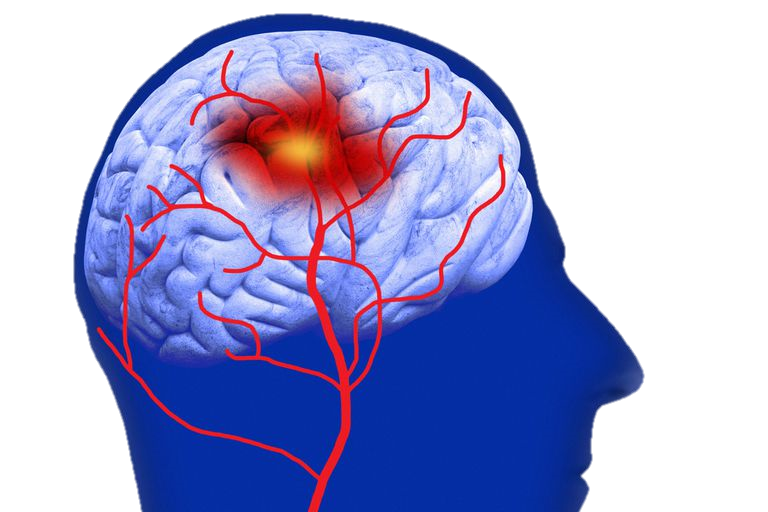 27
What is Dementia?
Etiology (Causes)
Miscellaneous
Trauma (HI)
Toxins (ETOH)
Deficiencies (B12)
Metabolic
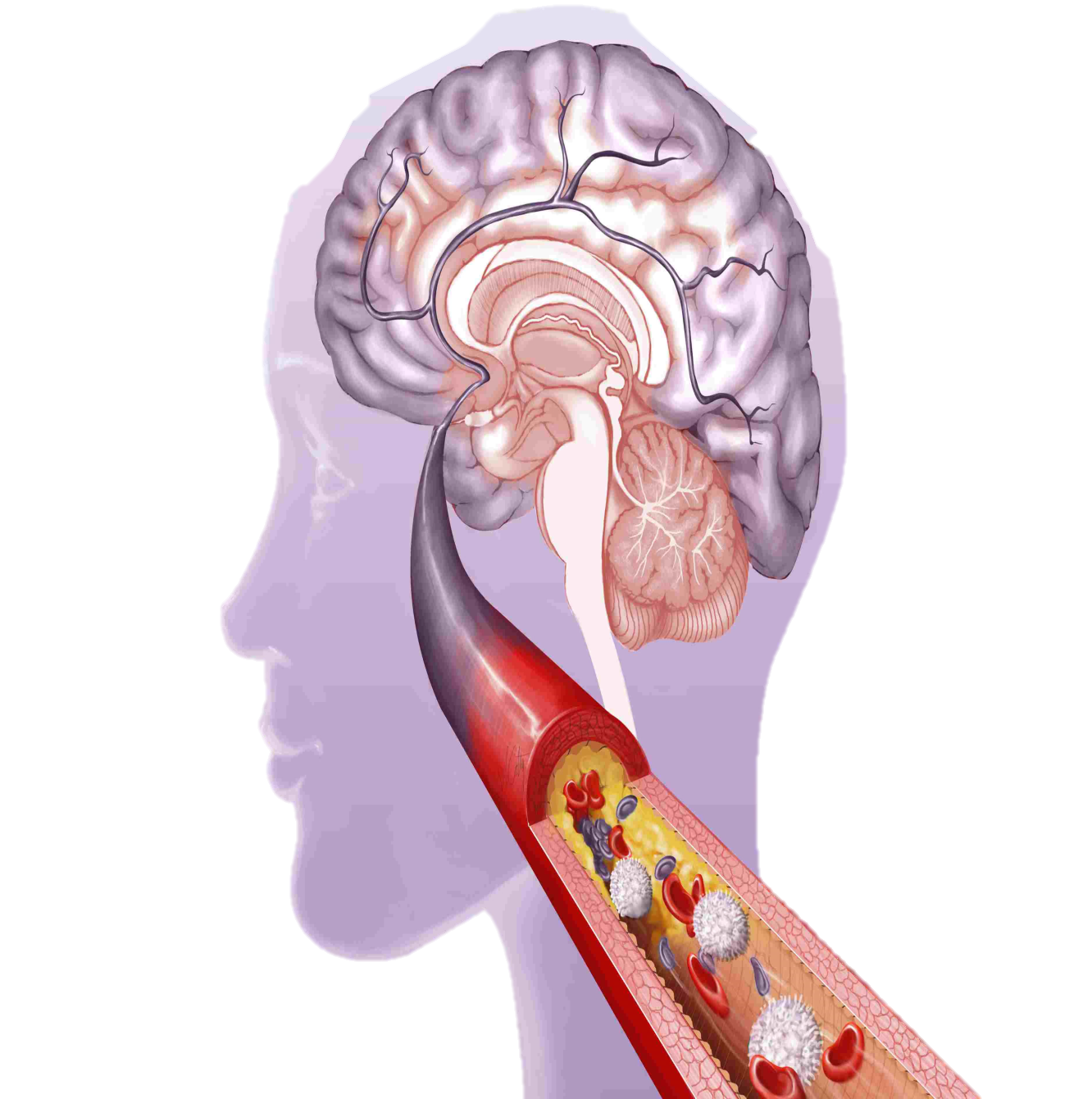 28
What is Dementia?
IMPAIRMENT
The Mini-Mental State Examination (MMSE)
Montreal Cognitive Assessment (MOCA)
CDT
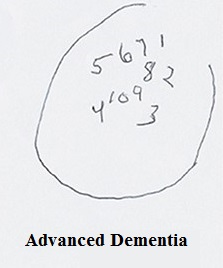 29
Brain Circuits
30
Brain Functions
[Speaker Notes: Slide 6 from original PPT]
31
Formation of Thoughts
[Speaker Notes: Up and down
DONE]
32
LuBAIR™ Inventory
Motivational Circuits
Thinking Function
Preserved Motivational Circuits needed to:
Detect State of discrepancy between
Internal Physiological or Psychological  state, and The external state of the Milieu, to 
Identify a Need 
Represented as Thoughts (Cognitions)
33
LuBAIR™ Inventory
Based in Impairment of Motivational Circuits
Goal Directed Expressions
‘Needs’ and ‘Motives’ Coexist
Needs		Thoughts		Goals           

         
Release	     Satiation		Motive
34
Generation and Regulation of Emotions
[Speaker Notes: Up and down
DONE]
LuBAIR™ Inventory
Origin in Limbic Circuits



Bi-Directional link b/w Limbic and Cortical circuits
36
LuBAIR™ Inventory
Emotional Regulatory Circuits
Emotional Functions
Generation of Emotions 
and 
Regulation of Emotions
Occurs Simultaneously
37
Regulation of Social Behaviors
Higher Cortical Intellectual Functions
(HCIF)
Thinking Functions
38
Functional Model of the Brain
Behavioral Functions
Emotional Functions
[Speaker Notes: Slide 6 comes after this slide.
Behaviours on this slide is ok]
39
Understanding Brain and Behavior
Peripheral Nervous System
Central Nervous System
[Speaker Notes: This slide does not belong here.  Needs to go after slide 13.  
DONE

we need slide 5, 6 and 7 from original presentation. 
DONE]
40
Sensorium
(gatekeeper)
Peripheral Nervous System
Central Nervous System
Higher Cortical Intellectual Functions
(HCIF)
Thinking Functions
Sensorium
41
Behavioral Functions
Emotional Functions
42
Arousal or Alertness
Sensorium
Attention
[Speaker Notes: Need a slide before this on introducing ‘sensorium’. it’s the ‘gate-keeper’ to flow of information. 

SEE PREVIOUS SLIDE

NOTE:  Does it make sense to tell listeners that the sensorium is the gatekeeper before they even know what it is?]
43
Arousal or Alertness
Arousal or Alertness
State of wakefulness
Psychological and physiological domain

Purpose 
Reaction to stimulus
Speed of information processing
44
Arousal or Alertness
Arousal or Alertness
State of wakefulness
Psychological and physiological domain

Purpose 
Reaction to stimulus
Speed of information processing
45
Attention
Attention
Behavioral and cognitive processes involved in focusing on stimulus

Purpose  
Determine which “chunk” of information will be processed
46
LuBAIR™ Inventory
Based in Impairment in Regulation of Sensorium
Disorganized Expressions
Impaired reaction time
Impaired processing speed
Impairment in which “chunk” of     information is processed
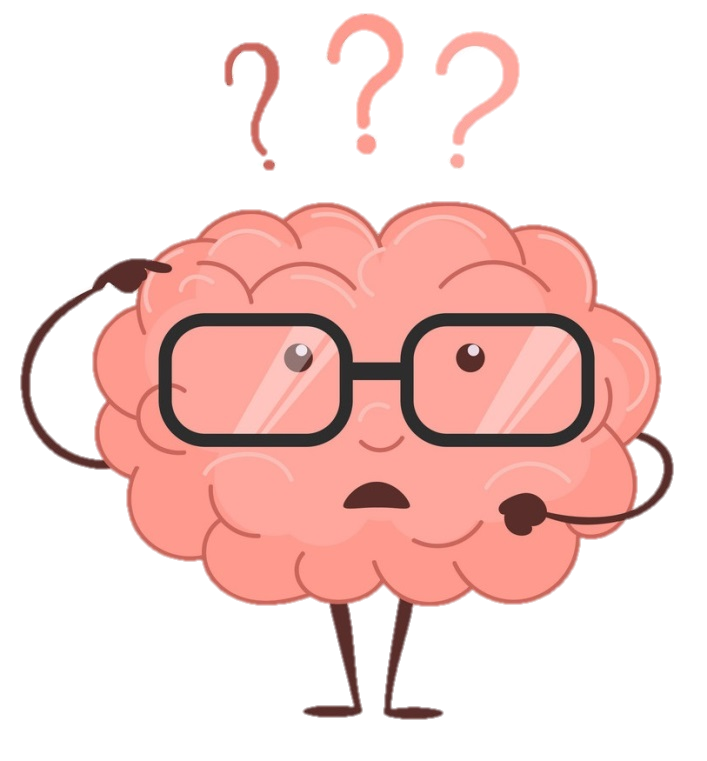 47
LuBAIR™ Inventory
Based in Impairment in Regulation of Sensorium
Disorganized Expressions
48
LuBAIR™ Paradigm
Functional Hierarchy of the Brain

        S.  Sensorium
           i.   Intellectual Functions
          T.  Thinking Functions
          E.  Emotional Functions 
          A.  Actions or Behavioral Functions 
{S.i.(T.e.a)T} 
Pronounced S i T Model
[Speaker Notes: Copy of this slide needs to go as slide 5.

DONE

Should we consider changing
The ‘meaning’ caregivers attribute to expressions

To
How caregivers interpret expressions

Because the word ‘meaning’ under ‘purpose’ instead of ‘meaning’ is kind of confusing]
49
LuBAIR™ Paradigm
Expressions have a ‘Purpose’…
How caregivers interpret expressions
Expressions have a ‘Meaning’…
What the PwNCD is ‘communicating’ to caregivers
50
Brain Circuits for Normal Brain Function
Regulation of Sensorium
Information Processing Circuits
Motivational Circuits
Emotional Regulatory  Circuits
Self-Monitoring & Regulatory Circuits
[Speaker Notes: Need to remove this slide from here and move it down as slide 34.  

DONE]
51
Approach to Classification
Impairment in Regulation of Sensorium
Disorganized Expressions

Impairment in Information Processing Circuits
Misidentification Expressions
Sensorium
52
Approach to Classification
Impairment in Motivational Circuits
Goal Directed Expressions
Apathy Expressions
Motor Expressions
Importuning Expressions
53
Approach to Classification
Impairment in Emotional Regulatory  Circuits
Vocal Expressions
Emotional Expressions
Fretful/Trepidation Expressions
54
Approach to Classification
Impairment in Self-Monitoring & Regulatory Circuits
Oppositional Expressions
Physically Responsive Expressions
Sexual Expressions
Luthra’s Behavioral Assessment and Intervention Response (LuBAIR™) Inventory
55
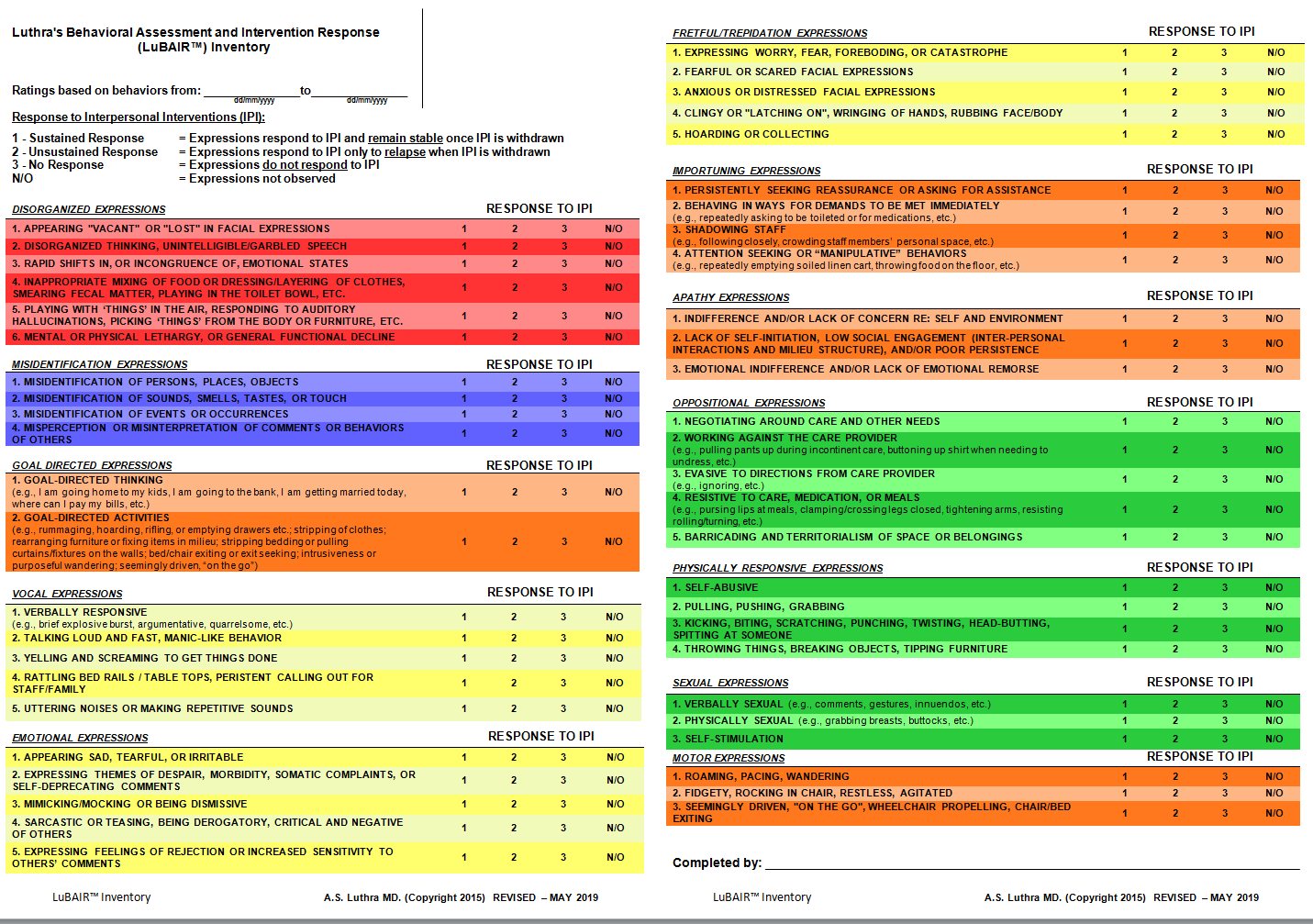 56
LuBAIR™ Inventory
Based in Impairment in Regulation of Sensorium
Disorganized Expressions
Sensorium
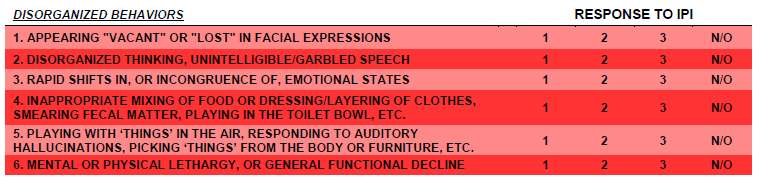 57
LuBAIR™ Inventory
Based in Impairment in Regulation of Sensorium
Disorganized Expressions
There is something different about Ms. Smith today.
Ms. Smith seems more confused as of late.
58
LuBAIR™ Inventory
Based in Impairment in Regulation of Sensorium
Disorganized Expressions
Purpose of Expressions

Increased “confusion” from baseline
59
LuBAIR™ Inventory
Based in Impairment in Regulation of Sensorium
Disorganized Expressions
Meaning of Expressions

“My body physiology has changed.  Please help me find the cause.”
60
LuBAIR™ Inventory
Based in Impairment in Regulation of Sensorium
Disorganized Expressions
Baseline
Set up Raj for meals.  Mix dressing in the salad. Use spoon to feed soup, able to use knife and fork to cut meat and feed self.
In the shower, Raj is handed the loofaa and is able to apply soap all over the body and step into the shower.

Today.  
Putting soup in the salad, using hands to separate meat and knife/fork to cut the dessert.
Once handed the loofaa, he starts to eat it
61
LuBAIR™ Inventory
Based in Impairment of Information Processing Circuits
Misidentification Expressions
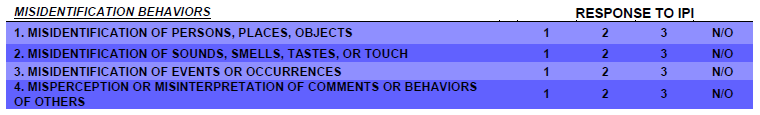 62
LuBAIR™ Inventory
Based in Impairment of Information Processing Circuits
Misidentification Expressions


Working Memory and Stored Memory  

Pairing of New with Old 

Inner World Order  (Mental Images)
63
LuBAIR™ Inventory
Based in Impairment of Information Processing Circuits
Misidentification Expressions
Breakdown in pairing of ‘old’ and ‘new’ information
Information is of ‘great’ personal importance to PwD
‘Altered’ sense of relatedness between PwD and their environment
64
LuBAIR™ Inventory
Based in Impairment of Information Processing Circuits
Misidentification Expressions
Purpose of Expressions

An alternative approach to assess for psychosis
65
LuBAIR™ Inventory
Based in Impairment of Information Processing Circuits
Misidentification Expressions
Meaning of Expressions

“Please help me – my thinking and perception is NOT based in reality”
66
LuBAIR™ Inventory
Based in Impairment of Information Processing Circuits
Misidentification Expressions
Sounds
“Do you hear the water gushing, I am drowning”
“I am not leaving my bed”

Lost everything in house flooding a defining moment
Faulty Air vents with ribbons attached
67
LuBAIR™ Inventory
Based in Impairment of Information Processing Circuits
Misidentification Expressions
	‘I was almost raped by this man”
Male RN applying cream to the excoriated perineum



Survivor of childhood trauma
68
LuBAIR™ Inventory
Based in Impairment of Motivational Circuits
Goal Directed Expressions
Apathy Expressions
Motor Expressions
Importuning Expressions
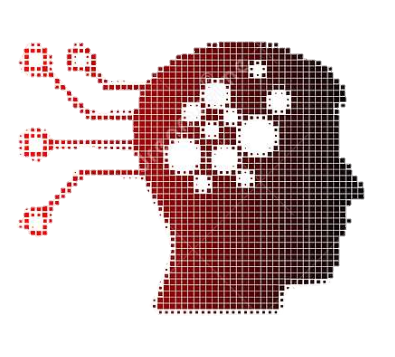 69
LuBAIR™ Inventory
Based in Impairment of Motivational Circuits
Goal Directed Expressions
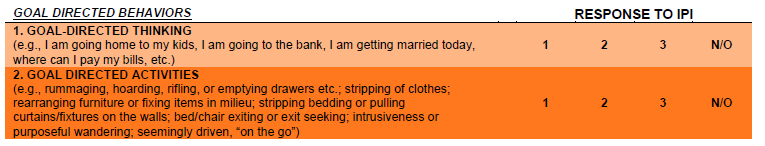 [Speaker Notes: Do we need the top line since we have a schematic of impairment of Motivational Circuits?  Put the diagram first and then Goal Directed Behaviors

If we make this change, this will mean that other slides are not the same.  Also, I think explicitly connecting the expressions to the type of impairment is helpful and keeps the viewer consistently connecting the ideas]
70
LuBAIR™ Inventory
Based in Impairment of Motivational Circuits
Goal Directed Expressions
Leads to
[Speaker Notes: Very crowded.  Do we need this slide?

I think this helps to contextualize the 2 points that fall under this category, and underscores that they are directly linked.  Also, every other group of expressions are covered individually – if this slide is eliminated, then this will be the only one that doesn’t.]
71
LuBAIR™ Inventory
Based in Impairment of Motivational Circuits
Goal Directed Expressions

Impairment in MC leads to High Motivational Drives
Heightened detection of discrepancy between self and milieu
Persistent and repetitive.  Appears determined
High degree of ‘unrest’.  
Staff playing ‘catch-up’
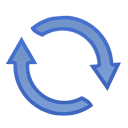 72
LuBAIR™ Inventory
Based in Impairment of Motivational Circuits
Goal Directed Expressions
Purpose of Expressions

Presence of “busy beaver” states
73
LuBAIR™ Inventory
Based in Impairment of Motivational Circuits
Goal Directed Expressions
Meaning of Expressions

“Please help me belong...”
(Family, Faith, Community Profession or Life’s Work, Ethnicity)
74
LuBAIR™ Inventory
Based in Impairment of Motivational Circuits
Goal Directed Expressions







(Belongingness to Work)
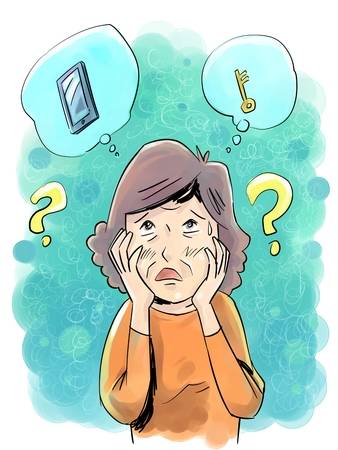 (Goal Directed) Thought

“I am late for work!  Where are my keys?”
(Goal Directed) Action

Rummaging, rifling, emptying drawers, changing clothes, confrontational.
75
LuBAIR™ Inventory
Based in Impairment of Motivational Circuits 
Apathy Expressions
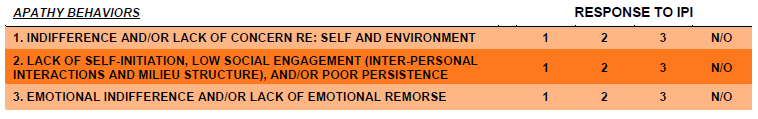 [Speaker Notes: Apathy Expressions go after GDB. 
DONE]
76
LuBAIR™ Inventory
Based in Impairment of Motivational Circuits 
Apathy Expressions
Impairment in MC. Low or absent Motivational Drive  
No detection of discrepancy between self and milieu
NO recognition of any Need
Lack of Insight of the same
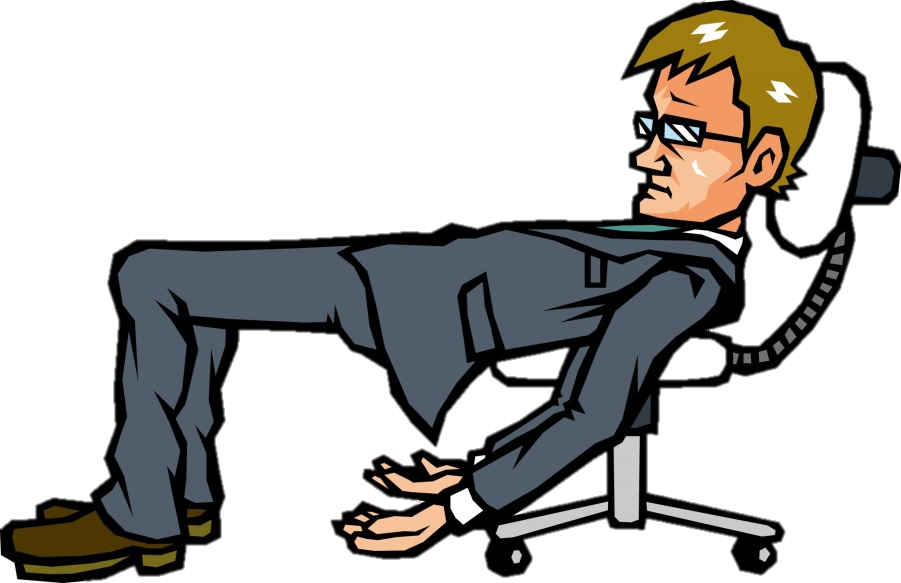 77
LuBAIR™ Inventory
Based in Impairment of Motivational Circuits 
Apathy Expressions
Purpose of Expressions

Presence of “lazy” states
78
LuBAIR™ Inventory
Based in Impairment of Motivational Circuits 
Apathy Expressions
Meaning of Expressions

“Please help me – I do not recognize my deficits”
79
LuBAIR™ Inventory
Based in Impairment of Motivational Circuits 
Apathy Expressions


After days and weeks of trying…..

Wife Response. Angry, frustrated, emotional and distraught in her expressions of ‘burn out’.  

Individual’s Response.   Presence of Emotional Indifference 
                                         No Insight Not showing ………… Concern
80
LuBAIR™ Inventory
Based in Impairment of Motivational Circuits 
Apathy Expressions


Conflict further escalates…….

Wife’s Response.  At times, yelling and screaming, pushing and shoving.  Reaching out to kids, neighbours 

Individual Response.      No Emotional Remorse (even a smirk)   
                                         No Insight Not showing ……… Remorse
81
LuBAIR™ Inventory
Based in Impairment of Motivational Circuits
Importuning Expressions
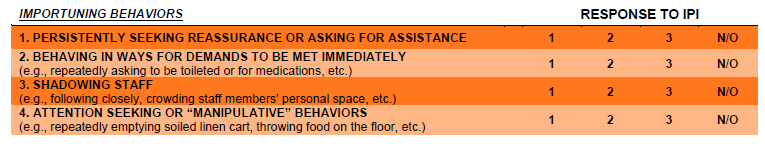 [Speaker Notes: Need to have Apathy Behaviors after GDB.  Then Motor Behaviors and finally would be Importuning Behaviors.
DONE]
82
LuBAIR™ Inventory
Based in Impairment of Motivational Circuits 
Importuning Expressions
Preserved to Heightened Motivational Drive  
Normal to Heightened detection of Need
Expressions of ‘Need ’ congruent with severity of dementia
(Overt/Obvious) (Occult/Hidden) (Ambiguous/Innocuous)
83
LuBAIR™ Inventory
Based in Impairment of Motivational Circuits
Importuning Expressions
Purpose of Expressions

Presence of unmet ‘basic’ needs
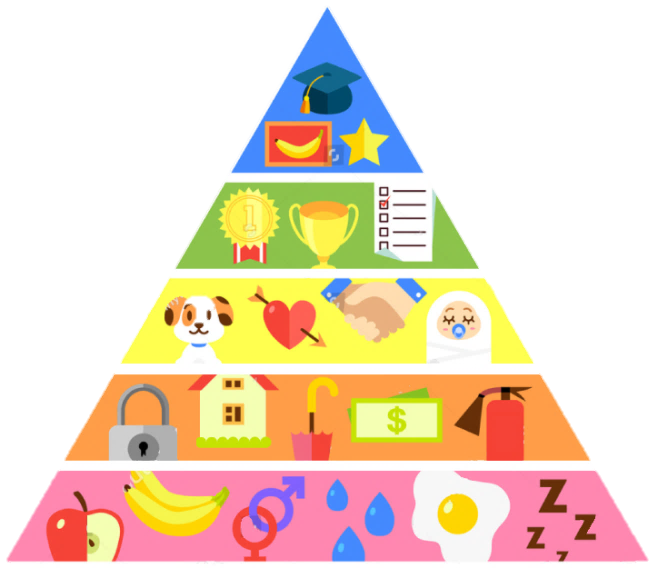 84
LuBAIR™ Inventory
Based in Impairment of Motivational Circuits
Importuning Expressions
Meaning of Expressions

“Please help me identify my specific innate physiological needs”
(hunger/thirst)  
(voiding/defecating)  





(fatigue/need to rest)  
(pain/discomfort)
(mental/social stimulation)
Pleasure needs


  
(need for intimacy)  
(sexual needs)
[Speaker Notes: ORIGINAL]
85
LuBAIR™ Inventory
Based in Impairment of Motivational Circuits
Importuning Expressions
Advanced Dementia (Ambiguous/Innocuous) 
Repeatedly lying down on the floor 
Rummaging through garbage and bringing it to PSW
Repeatedly removing incontinent product, handing it to PSWs
86
LuBAIR™ Inventory
Based in Impairment of Motivational Circuits
Motor Expressions
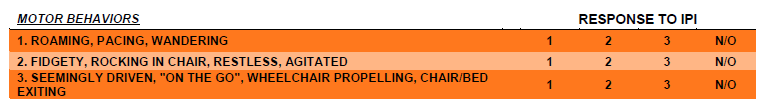 87
LuBAIR™ Inventory
Based in Impairment of Motivational Circuits
Motor Expressions
“Agitation”

Most Ubiquitous.  Least Helpful
88
LuBAIR™ Inventory
Based in Impairment of Motivational Circuits
Motor Expressions
Governed by two factors:
 Frequency of motor activity
Amplitude of motor activity
	Both on a continuum of low to high
Contextual to Milieu its Happening In
89
LuBAIR™ Inventory
Based in Impairment of Motivational Circuits
Motor Expressions
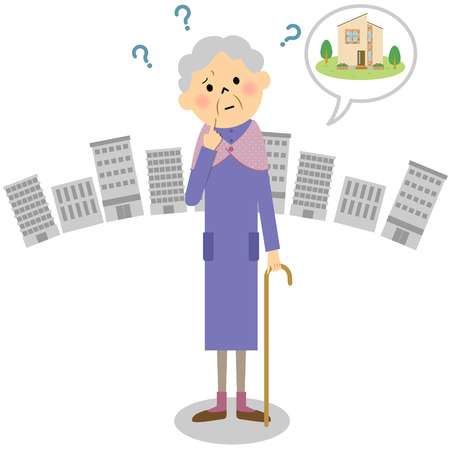 “Wandering” Behaviors
‘Purposeful’ 
‘Purposeless’
90
LuBAIR™ Inventory
Based in Impairment of Motivational Circuits
Motor Expressions
Does ‘Wandering’ Behavioral Expression appear 

‘Purposeful’ 
	    or
‘Purposeless’
This is important information! 
Please pass it on to the team!
91
LuBAIR™ Inventory
Based in Impairment of Motivational Circuits
Motor Expressions
Purpose of Expressions

Existence of an ‘unsettled state’
92
LuBAIR™ Inventory
Based in Impairment of Motivational Circuits
Motor Expressions
Meaning of Expressions

“Please help me – I don’t understand my reasons for being unsettled”
93
LuBAIR™ Inventory
Based in Impairment of Motivational Circuits
Motor Expressions
If it appears ‘Purposeful’
“I require fulfillment of belongingness needs”, or
“I require fulfillment of innate physiological needs”
94
LuBAIR™ Inventory
Based in Impairment of Motivational Circuits
Motor Expressions
If it appears ‘Purposeless’
“I  may be afraid”, or
“I may be worrying or thinking too much”
95
BREAK
[Speaker Notes: Ideally, this break should occur at around 12 noon at the latest. 
1 hour lunch]
96
LuBAIR™ Inventory
Based in Impairment of Emotional Regulatory Circuits
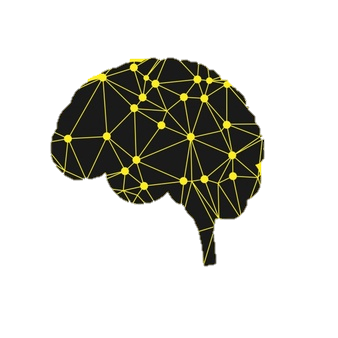 Vocal Expressions
Emotional Expressions
Fretful/Trepidation Expressions
97
LuBAIR™ Inventory
Based in Impairment of Emotional Regulatory Circuits
Mood and Emotions
Two discrete Psychological Constructs
Specific definitions for both 
Cannot be used interchangeably
98
LuBAIR™ Inventory
Based in Impairment of Emotional Regulatory Circuits

Emotions

Arise in context of a specific situation (Extrinsic or Intrinsic)
Experienced as “whole body phenomenon”
Has “control precedence” (Interrupts our consciousness)
Capacity to modifying / changing contextual situation

                                                                               Parkinson et al. (1996)
99
LuBAIR™ Inventory
Based in Impairment of Emotional Regulatory Circuits

Mood

Persistent, long lasting and chronic 
Diffuse, tied to cognitions rather than ‘Situations’
Lack “control precedence”
Lack capacity to modifying / change context 

                                        Clore, Schwarz and Conway (1994)
100
LuBAIR™ Inventory
Based in Impairment of Emotional Regulatory Circuits

Emotions and Mood

Persistence of the an emotion for a specified duration is ‘mood’
Requires subjective recall 
Preserved Cognitive abilities
101
LuBAIR™ Inventory
Based in Impairment of Emotional Regulatory Circuits

Emotions and Mood

STM is severely impaired in Advanced NCD (>12)
Reliability of Recall of ‘mood and related symptoms’ questionable
Validity and reliability of diagnosis of ‘depression’ needs to be challenged in Advanced NCD
102
LuBAIR™ Inventory
Based in Impairment of Emotional Regulatory Circuits

Emotions in Advanced NCD

Emotional Comprehension preserved
Emotional Expressivity is decreased (Joy and Pleasure)
Emotional Expressivity Heightened 
		(Melancholy, Fear, Discontentment and Anger)

Need to work with Emotions, Not Mood
103
LuBAIR™ Inventory
Based in Impairment of Emotional Regulatory Circuits
Five Primary Emotions:
Joy or Happiness
Discontentment
Fear
Anger
Sadness or Melancholy
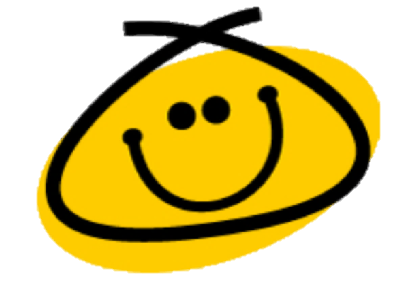 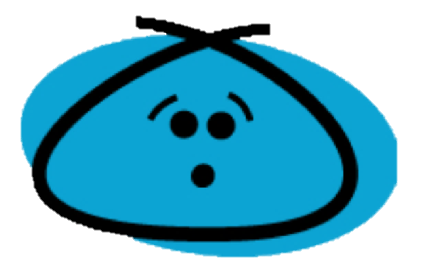 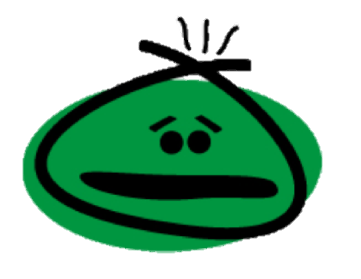 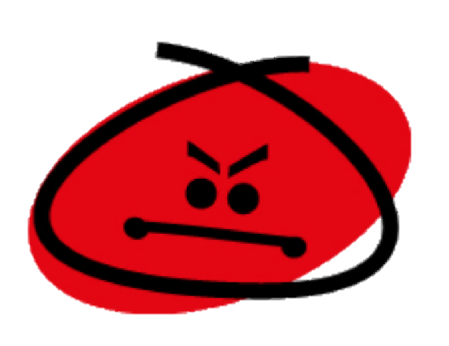 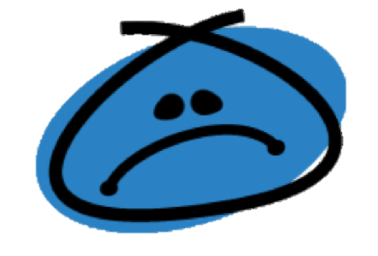 [Speaker Notes: Need a slide of sigmoid curve; discontentment at the bottom and anger at the top.  Need another slide of bell curve; joy at the left end and discontentment / anger at the right end.  Another slide of two intersecting circles; one has melancholy an the other is discontentment
DONE]
104
LuBAIR™ Inventory
Based in Impairment of Emotional Regulatory Circuits
Vocal Expressions
Generation of Emotions 
and 
Regulation of Emotions
Impaired
105
LuBAIR™ Inventory
Based in Impairment of Emotional Regulatory Circuits
Vocal Expressions
The responses are:
Increased in amplitude	
Prolonged in duration
Slow to extinguish
‘Out-of-proportion’
106
LuBAIR™ Inventory
Based in Impairment of Emotional Regulatory Circuits
Vocal Expressions
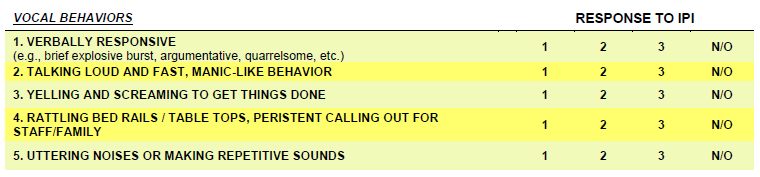 107
LuBAIR™ Inventory
Based in Impairment of Emotional Regulatory Circuits
Vocal Expressions
Represents two primary emotions:
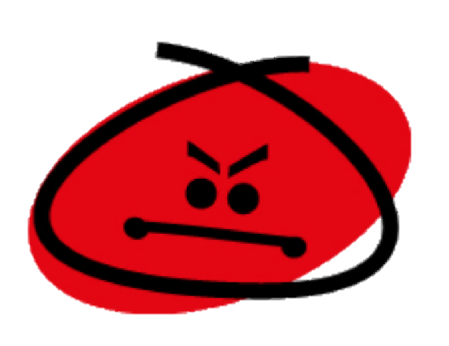 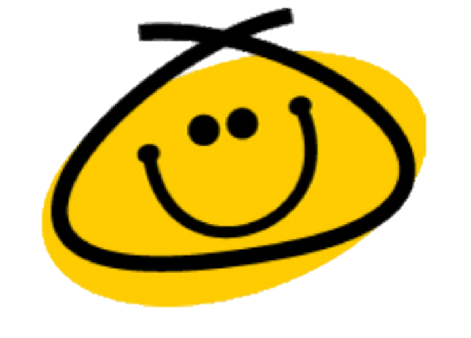 Anger

  &
Joy
[Speaker Notes: Need one slide after this which shows the relationship between joy and anger.  Also a slide of relationship between discontentment and anger and melancholy and discontentment]
108
LuBAIR™ Inventory
Based in Impairment of Emotional Regulatory Circuits
Vocal Expressions
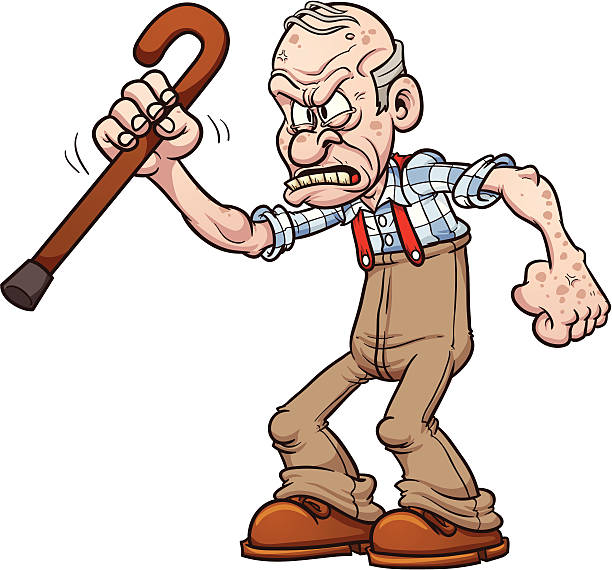 109
LuBAIR™ Inventory
Based in Impairment of Emotional Regulatory Circuits
Vocal Expressions
Continuum of Emotion of Anger

Brief Explosive Outbursts
110
LuBAIR™ Inventory
Based in Impairment of Emotional Regulatory Circuits
Vocal Expressions
Continuum of Emotion of Anger

Argumentative or Quarrelsome
111
LuBAIR™ Inventory
Based in Impairment of Emotional Regulatory Circuits
Vocal Expressions
Continuum of Emotion of Anger
Dysphoric Syndrome
Emotional symptoms (Irritable, Angry, Mood Swings)
Cognitive Symptoms (Projecting blame and distrust)
Behavioral Symptoms (Intense, loud, Agitated, distracted)
112
LuBAIR™ Inventory
Based in Impairment of Emotional Regulatory Circuits
Vocal Expressions
Continuum of Emotion of Anger
Destructive Syndromes
	Shredding Briefs, Towels, Pillows
	Picking or Scratching skin, Pulling hair,  Biting cuticles/nails
113
LuBAIR™ Inventory
Based in Impairment of Emotional Regulatory Circuits
Vocal Expressions
Continuum of Emotion of Anger
	Primal Scream
Blood curdling, repetitive noise making
114
LuBAIR™ Inventory
Based in Impairment of Emotional Regulatory Circuits
Vocal Expressions
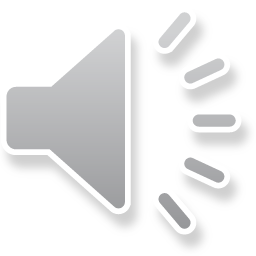 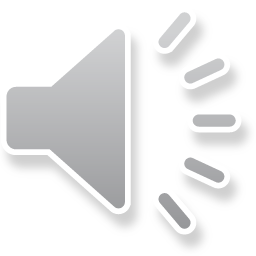 [Speaker Notes: AUDIO
Click the image ONCE to play it (a second click will stop it)]
115
LuBAIR™ Inventory
Based in Impairment of Emotional Regulatory Circuits
Vocal Expressions
Continuum of Emotion of Joy

Effusive ………….> Elated …………..> Euphoric
116
LuBAIR™ Inventory
Based in Impairment of Emotional Regulatory Circuits
Vocal Expressions
Full video found at https://www.youtube.com/watch?v=ExKCcndqK5c
[Speaker Notes: VIDEO
Click the video ONCE to play it (a second click will stop it)]
117
LuBAIR™ Inventory
Based in Impairment of Emotional Regulatory Circuits
Vocal Expressions
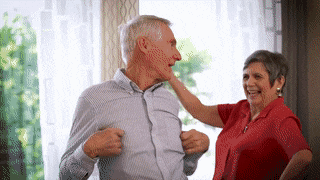 118
LuBAIR™ Inventory
Based in Impairment of Emotional Regulatory Circuits
Vocal Expressions
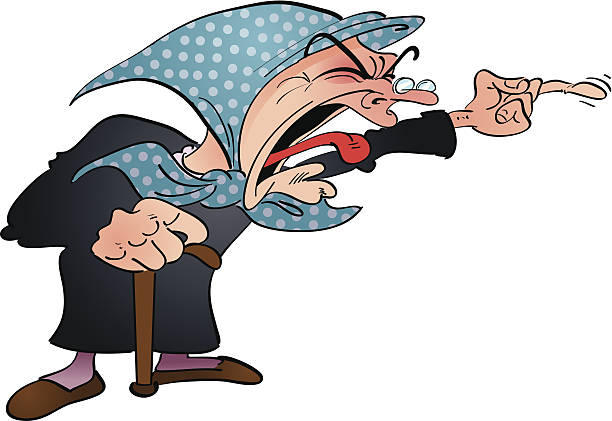 119
LuBAIR™ Inventory
Based in Impairment of Emotional Regulatory Circuits
Vocal Expressions
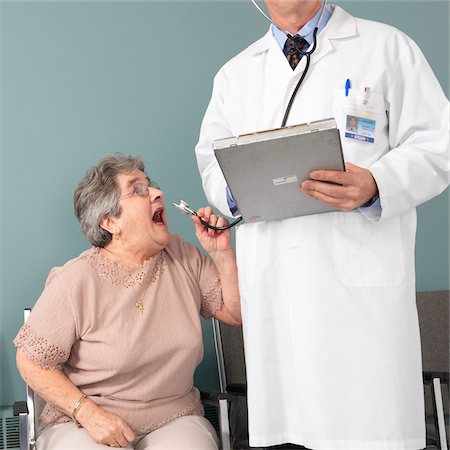 120
LuBAIR™ Inventory
Based in Impairment of Emotional Regulatory Circuits
Vocal Expressions
Purpose of Expressions

Unintended ‘Out-of-proportion’ emotional responses
121
LuBAIR™ Inventory
Based in Impairment of Emotional Regulatory Circuits
Vocal Expressions
Meaning of Expressions (Based in Anger)

“Please appreciate…….I am in a defensive mode”
“I’m warning you to stop/back off”
(Brief Explosive Outbursts)
“Please appreciate…..I am in aggressive mode”
Quarrelsome…..Dysphoric….Destructive
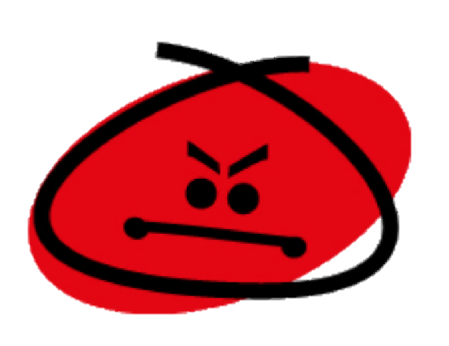 [Speaker Notes: Need two slides.  One for emotions of anger and the other for joy.  Next slide.  Meaning of behaviors based in joy  “Please help me control my emotions”
DONE

NOTE:  This is not a well-known idiom and may be especially confusing for non-native English speakers.

Old version said]
122
LuBAIR™ Inventory
Based in Impairment of Emotional Regulatory Circuits
Vocal Expressions
Meaning of Expressions (Based in Joy)

“Please help me to control my emotions”
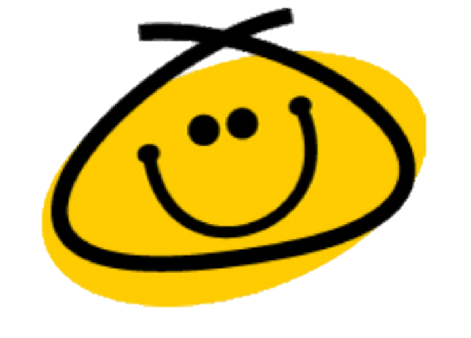 123
LuBAIR™ Inventory
Based in Impairment of Emotional Regulatory Circuits
Emotional Expressions
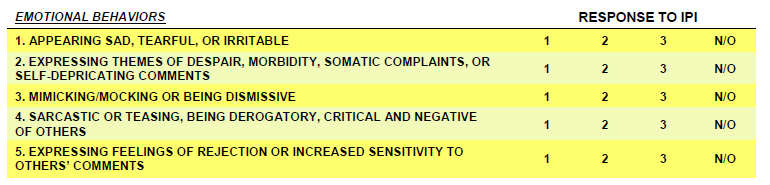 124
LuBAIR™ Inventory
Based in Impairment of Emotional Regulatory Circuits
Emotional Expressions
Represents two primary emotions:
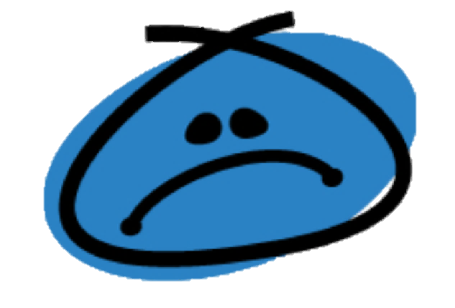 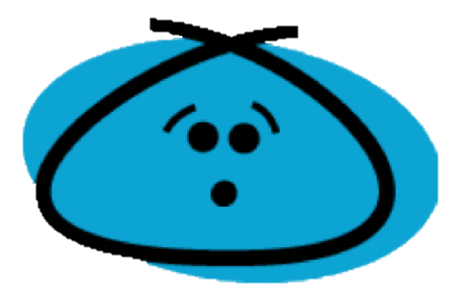 Melancholy	      &
Discontentment
125
LuBAIR™ Inventory
Based in Impairment of Emotional Regulatory Circuits
Emotional Expressions
Melancholy                          Discontentment
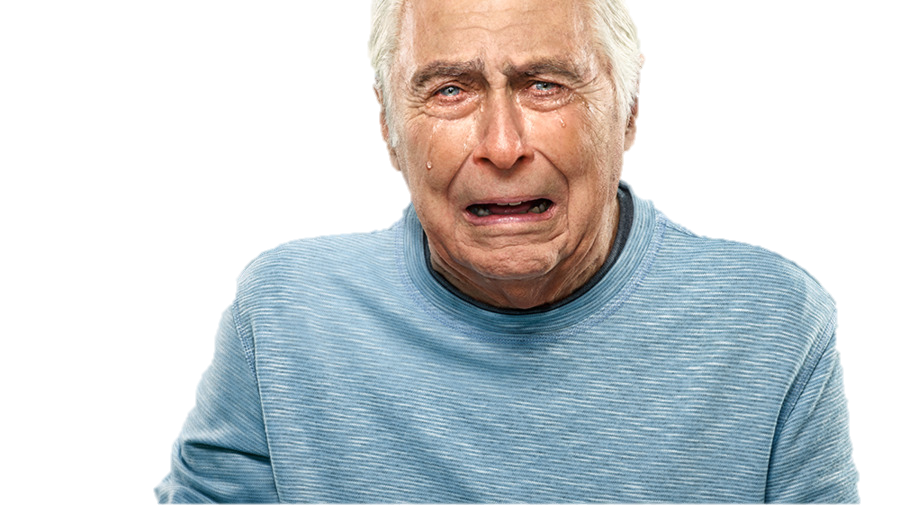 126
LuBAIR™ Inventory
Based in Impairment of Emotional Regulatory Circuits
Emotional Expressions
Melancholy
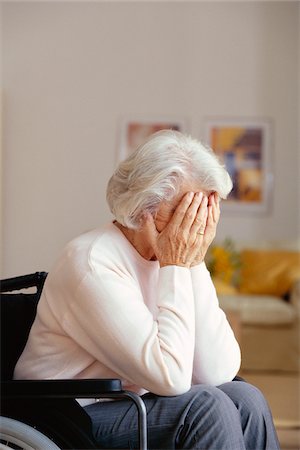 127
LuBAIR™ Inventory
Based in Impairment of Emotional Regulatory Circuits
Emotional Expressions
Discontentment
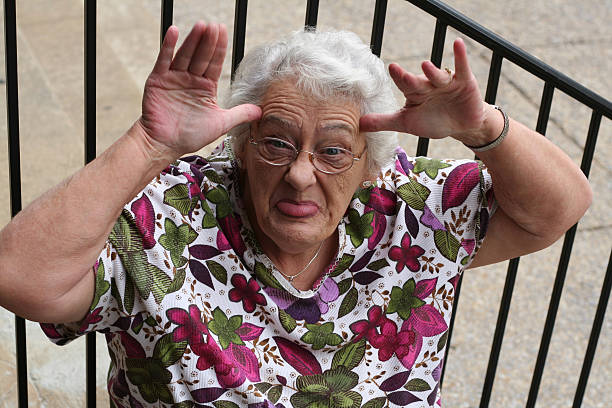 128
LuBAIR™ Inventory
Based in Impairment of Emotional Regulatory Circuits
Emotional Expressions
Discontentment
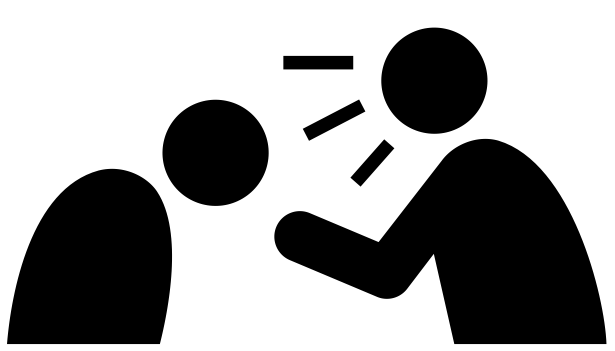 129
LuBAIR™ Inventory
Based in Impairment of Emotional Regulatory Circuits
Emotional Expressions
Melancholy
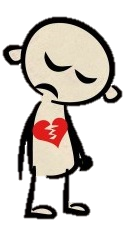 130
LuBAIR™ Inventory
Based in Impairment of Emotional Regulatory Circuits
Emotional Expressions
Humans are innately averse to pain; emotional or physical 
Protection from pain becomes primary defense mechanism
Does not change regardless of stage of dementia
Likely heightened in Advanced NCD
131
LuBAIR™ Inventory
Based in Impairment of Emotional Regulatory Circuits
Emotional Expressions
Two approaches to dealing with pain:
Coping with pain 
				&
Avoidance of pain
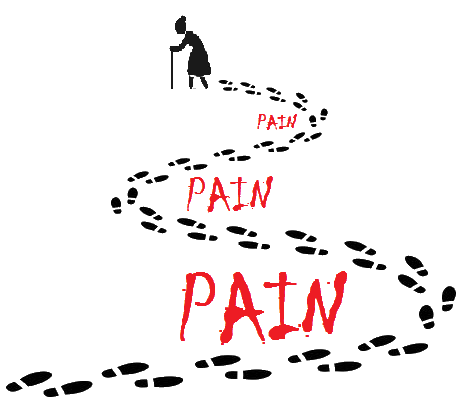 132
LuBAIR™ Inventory
Based in Impairment of Emotional Regulatory Circuits
Emotional Expressions
Coping with Pain (Melancholy)
‘Catharsis’ of pain - crying and talking
Measured ‘decompression’
Observer’s perspective: suffering
Individual’s perspective:  relief from suffering
133
LuBAIR™ Inventory
Based in Impairment of Emotional Regulatory Circuits
Emotional Expressions
Avoidance of Pain (Discontentment)
“I feel good by putting you down” (verbal) 
Pro-active shut down of communication  
(non-verbal)
Creates barriers or distance with others
Protect exposure to ‘hurt’
Prevent experiencing of ‘pain’
134
LuBAIR™ Inventory
Based in Impairment of Emotional Regulatory Circuits
Emotional Expressions
Purpose of Expressions (Melancholy)

State of ‘measured decompression’
……….‘coping’ with pain
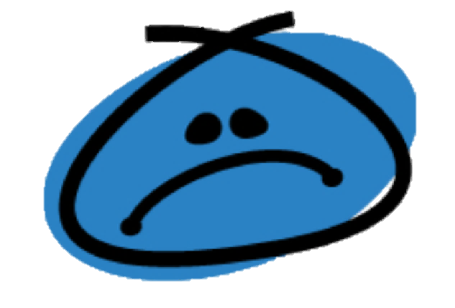 [Speaker Notes: Two slides.  Purpose of Measure for Meloncholy.  Awareness of ‘coping’ with pain.  Purpose of measure for discontentment.  Awareness of ‘avoidance’ of pain]
135
LuBAIR™ Inventory
Based in Impairment of Emotional Regulatory Circuits
Emotional Expressions
Meaning of Expressions (Melancholy)

“Please help me in my catharsis”
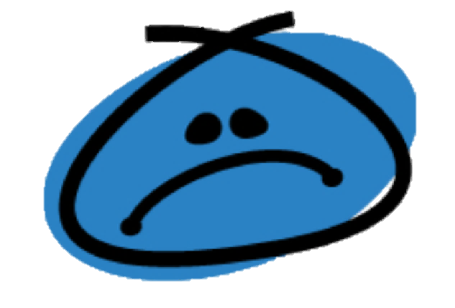 [Speaker Notes: Two slides.  Meaning of the Expression based in melancholy.  I am not surffering (this does not make sense to me – they *are* suffering otherwise why would they be sad? They are trying not to suffer – “I’m trying to relieve my suffering” makes a lot more sense); please help me in releasing my emotions.  Meaning of the Expression based in discontentment.  Please don’t take me for a ‘jerk’; I am simply trying to protect myself from ‘pain’.]
136
LuBAIR™ Inventory
Based in Impairment of Emotional Regulatory Circuits
Emotional Expressions
Purpose of Expressions (Discontentment)

Attempts to create barriers ……. ‘avoidance’ of pain
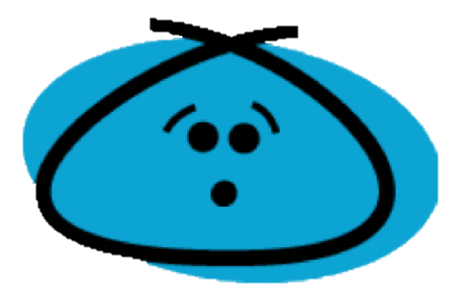 [Speaker Notes: Two slides.  Purpose of Measure for Meloncholy.  Awareness of ‘coping’ with pain.  Purpose of measure for discontentment.  Awareness of ‘avoidance’ of pain]
137
LuBAIR™ Inventory
Based in Impairment of Emotional Regulatory Circuits
Emotional Expressions
Meaning of Expressions (Discontentment)

“Please don’t take me for a ‘jerk’ – I am simply trying to protect 		myself from pain”
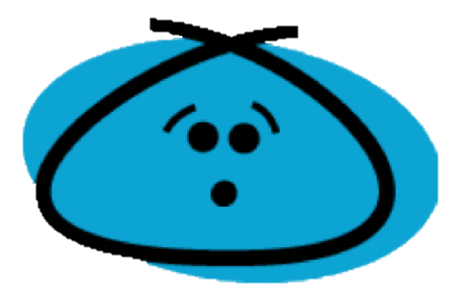 [Speaker Notes: Two slides.  Meaning of the Expression based in melancholy.  I am not surffering; please help me in releasing my emotions.  Meaning of the Expression based in discontentment.  Please don’t take me for a ‘jerk’; I am simply trying to protect myself from ‘pain’.]
138
LuBAIR™ Inventory
Based in Impairment of Emotional Regulatory Circuits
Fretful/Trepidation Expressions
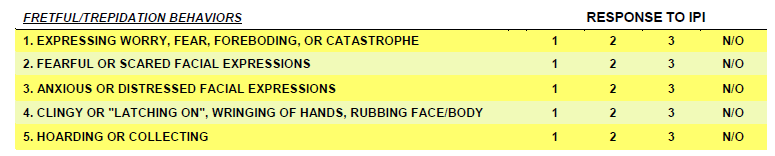 139
LuBAIR™ Inventory
Based in Impairment of Emotional Regulatory Circuits
Fretful/Trepidation Expressions
Represents the primary emotion of:
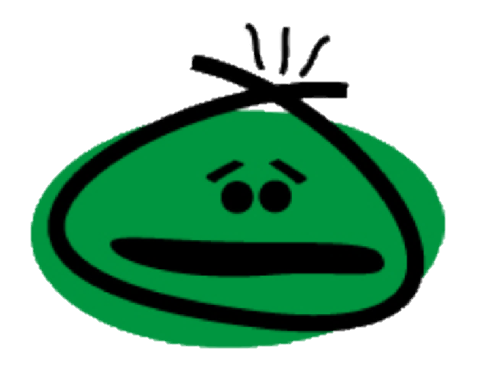 FEAR
140
LuBAIR™ Inventory
Based in Impairment of Emotional Regulatory Circuits
Fretful/Trepidation Expressions
Attachment
Bowlby and Ainsworth
Bonding between mom and infant
Valid for all ‘attachments’ throughout life (marital, family, work)
Remains valid through all stages of dementia
[Speaker Notes: Remains valid through all stages of dementia; early, middle and late.  Next slide. Different types of attachments with four bullets.

Different types (secure, anxious, avoidant disorganized)]
141
LuBAIR™ Inventory
Based in Impairment of Emotional Regulatory Circuits
Fretful/Trepidation Expressions
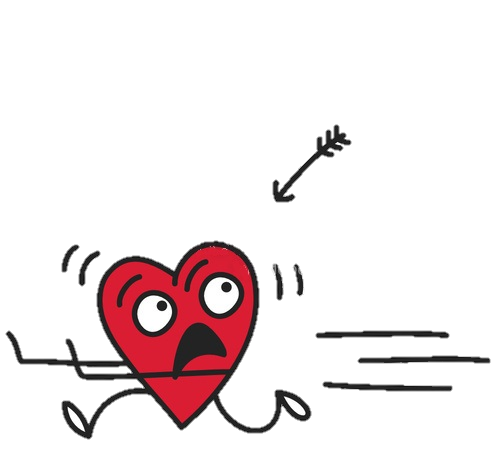 Attachment (Bowlby and Ainsworth):
Different types of attachments:
Secure 
Anxious
Avoidant 
Disorganized
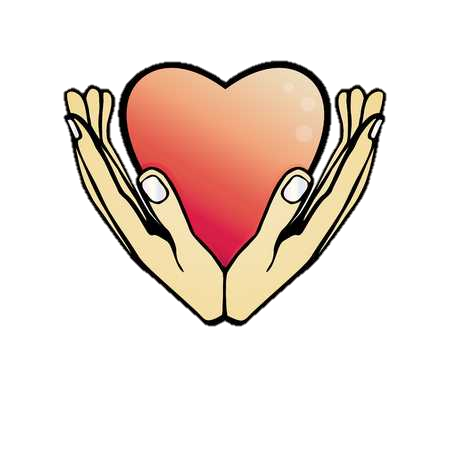 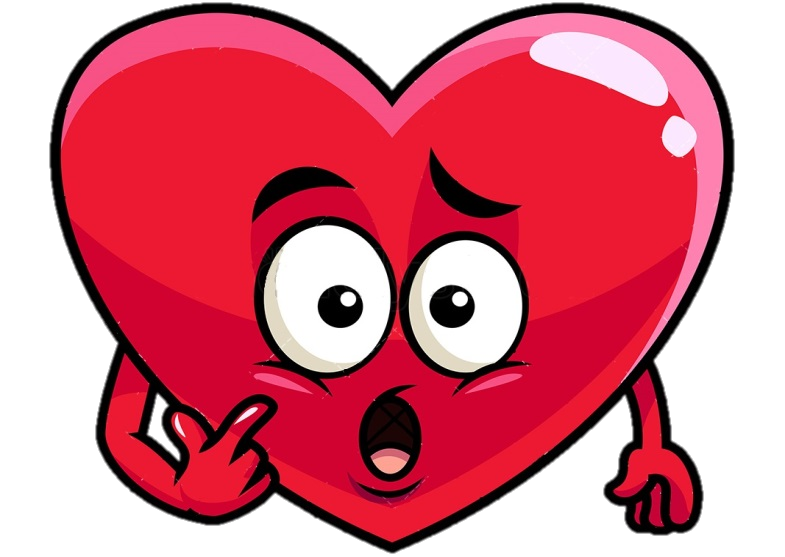 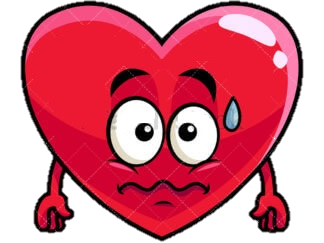 [Speaker Notes: Remains valid through all stages of dementia; early, middle and late.  Next slide. Different types of attachments with four bullets.

Different types (secure, anxious, avoidant disorganized)]
142
LuBAIR™ Inventory
Based in Impairment of Emotional Regulatory Circuits
Fretful/Trepidation Expressions
Attachment
Stored as ‘mental images’
Create ‘Inner World Model’ (hard drive)
Pair ‘New Milieu’ ……..‘Stored attachments’
Determines response
[Speaker Notes: Not sure if we need this slide.]
143
LuBAIR™ Inventory
Based in Impairment of Emotional Regulatory Circuits
Fretful/Trepidation Expressions
Advanced Dementia
Complete loss of recognition of own environment
No familiarity of new environment
Preserved early childhood memories (Birth to 8) 
Turn inwards for ‘Safe’ place
[Speaker Notes: Need to change the slide.  Moderate to Advanced Dementia.  Complete loss of recognition of ‘own’ environment. No familiarity of new environment.  Still have recognition of earlier childhood memories.  Between ages of 2 to 8). Parent or sibling fixations.  
CHANGED SLIDE]
144
LuBAIR™ Inventory
Based in Impairment of Emotional Regulatory Circuits
Fretful/Trepidation Expressions
Advanced Dementia
If pairing with……. 
‘Secure’ mental images’ ……..no symptoms
‘Anxious’, Avoidant or Disorganized’ mental images
 …………Fretful/Trepidation Expressions
Parent or sibling fixation
[Speaker Notes: Not sure if we need to keep this slide.]
145
LuBAIR™ Inventory
Based in Impairment of Emotional Regulatory Circuits
Fretful/Trepidation Expressions
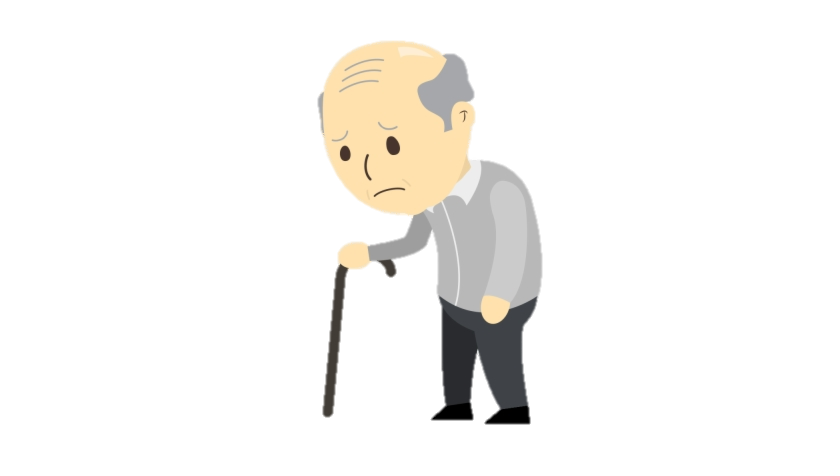 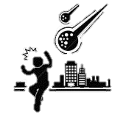 146
LuBAIR™ Inventory
Based in Impairment of Emotional Regulatory Circuits
Fretful/Trepidation Expressions
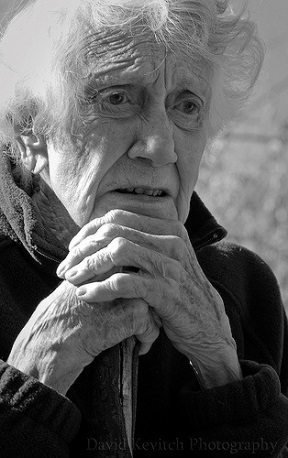 147
LuBAIR™ Inventory
Based in Impairment of Emotional Regulatory Circuits
Fretful/Trepidation Expressions
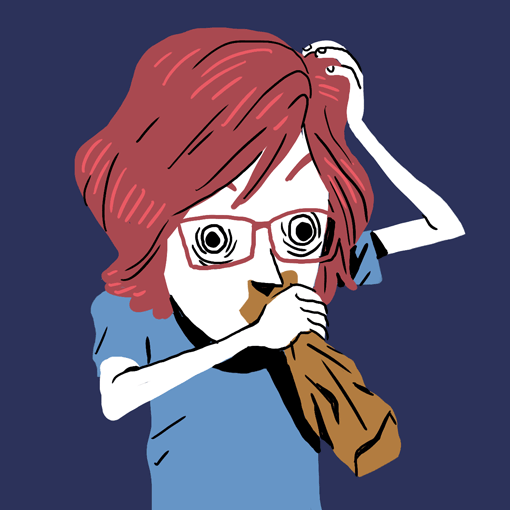 148
LuBAIR™ Inventory
Based in Impairment of Emotional Regulatory Circuits
Fretful/Trepidation Expressions
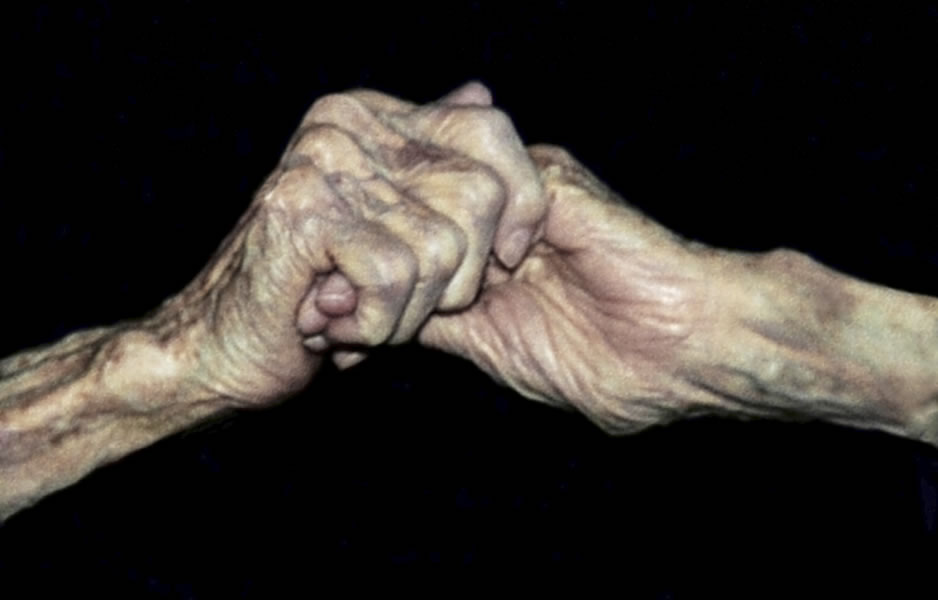 149
LuBAIR™ Inventory
Based in Impairment of Emotional Regulatory Circuits
Fretful/Trepidation Expressions
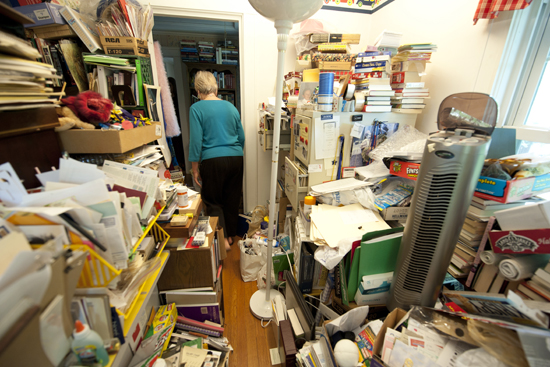 150
LuBAIR™ Inventory
Based in Impairment of Emotional Regulatory Circuits
Fretful/Trepidation Expressions
Purpose of Expressions

Presence of unmet ‘security’ needs
151
LuBAIR™ Inventory
Based in Impairment of Emotional Regulatory Circuits
Fretful/Trepidation Expressions
Meaning of Expressions

“Please help me feel ‘safe’
[Speaker Notes: Please help me feel ‘safe’ and ‘secure’]
152
BREAK
[Speaker Notes: Ideally, this break should occur at around 2:30 at the latest. 
10-15 mins break]
153
LuBAIR™ Inventory
Based in Impairment of Self-Regulatory Circuits
Oppositional Expressions
Physically Responsive Expressions
Sexual Expressions
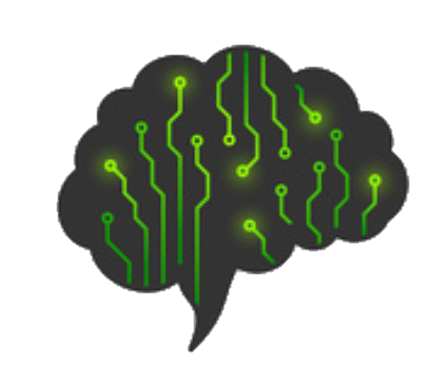 154
LuBAIR™ Inventory
Based in Impairment of Self-Regulatory Circuits
Oppositional Expressions
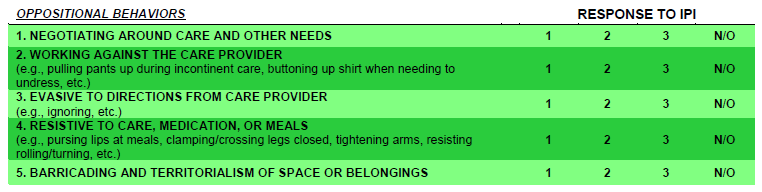 155
LuBAIR™ Inventory
Based in Impairment of Self-Regulatory Circuits
Oppositional Expressions
Basis in Developmental Psychology
Basis in parent–child interactions
Verbal and non-verbal expressions of “no” are expressions of:
Emergence of self-identity
Self-regulation
Independence
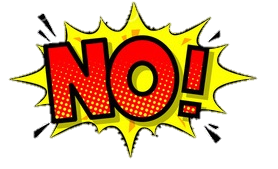 156
LuBAIR™ Inventory
Based in Impairment of Self-Regulatory Circuits
Oppositional Expressions
Role-reversal in PwD
Governed by developmental sophistication and severity of cognitive impairment
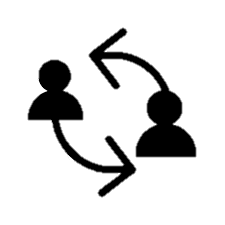 [Speaker Notes: This slide is unclear to me]
157
LuBAIR™ Inventory
Based in Impairment of Self-Regulatory Circuits
Oppositional Expressions
Compliance:
Follow instruction in designated time
Non-Compliance:
Refusal to initiate or complete instructions in ‘designated time’ 
Basis of Oppositional Expressions
158
LuBAIR™ Inventory
Based in Impairment of Self-Regulatory Circuits
Oppositional Expressions
It’s time to take your medicine.
I don’t need to take all that!  Just give me the red ones.
Fine – I’ll take it if you let me leave!
You need to take all of it.
159
Full video found at https://www.youtube.com/watch?v=hahvUXwTXE4
[Speaker Notes: VIDEO
Click the video ONCE to play it (a second click will stop it)]
160
LuBAIR™ Inventory
Based in Impairment of Self-Regulatory Circuits
Oppositional Expressions
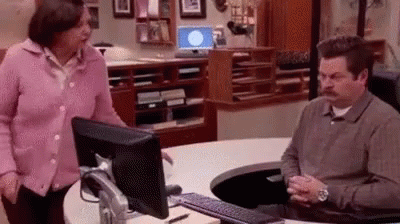 161
LuBAIR™ Inventory
Based in Impairment of Self-Regulatory Circuits
Oppositional Expressions
Full video found at https://www.youtube.com/watch?v=sl3Dc1kERto
[Speaker Notes: VIDEO
Click the video ONCE to play it (a second click will stop it)]
162
LuBAIR™ Inventory
Based in Impairment of Self-Regulatory Circuits
Oppositional Expressions
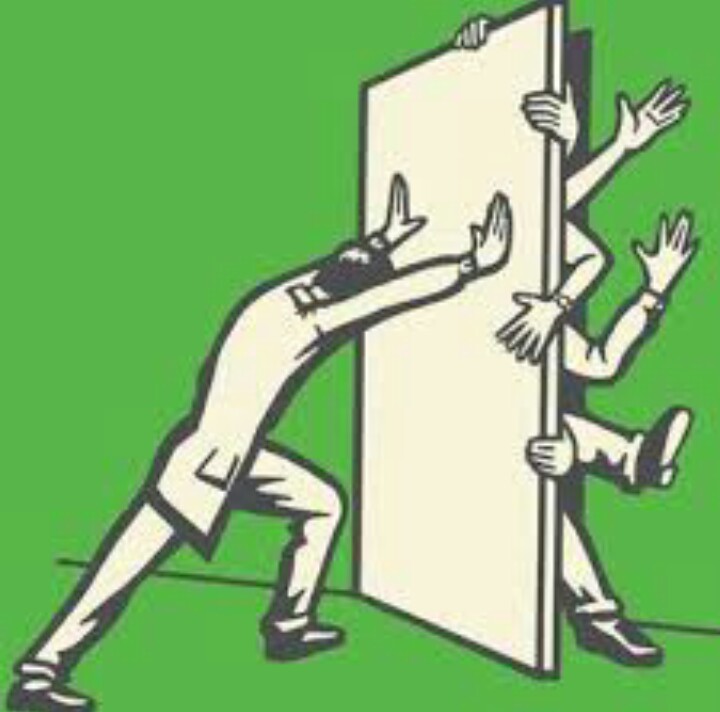 163
LuBAIR™ Inventory
Based in Impairment of Self-Regulatory Circuits
Oppositional Expressions
Purpose of Expression
Attempts to preserve dignity, autonomy, and self-regulation
[Speaker Notes: Preserved sense of ‘autonomy’ and ‘self-regulation’

NOTE:
If this is how the caregiver is interpreting the expression, doesn’t the current phrasing make more sense?]
164
LuBAIR™ Inventory
Based in Impairment of Self-Regulatory Circuits
Oppositional Expressions
Meaning of Expression

“Please help support my independence”
[Speaker Notes: Please help me support my ‘independence’]
165
LuBAIR™ Inventory
Based in Impairment of Self-Regulatory Circuits
Physically Expressions
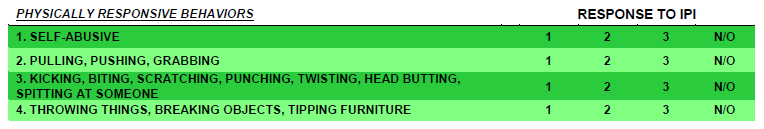 166
LuBAIR™ Inventory
Based in Impairment of Self-Regulatory Circuits
Physically Expressions
Classification
Instrumental Aggression


Hostile Aggression
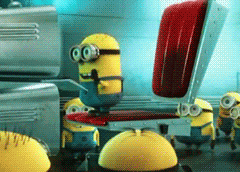 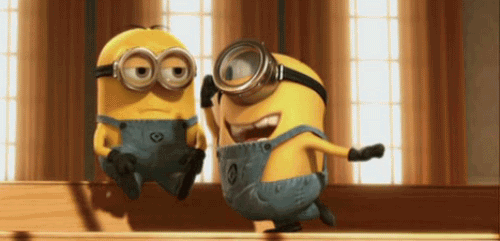 167
LuBAIR™ Inventory
Based in Impairment of Self-Regulatory Circuits
Physically Expressions
Instrumental Aggression:
Reward-Consequence Paradigm
Individuals appreciate  the difference between “right” and “wrong”
Preserved self-regulatory circuits
Criminal behavior
168
LuBAIR™ Inventory
Based in Impairment of Self-Regulatory Circuits
Physically Expressions
Hostile Aggression:
Frustration-Aggression Paradigm
Relationship between “frustration and aggression”
Perceived impediment in goal-attainment and ‘negative’ emotions
Impaired self-regulatory circuits
169
LuBAIR™ Inventory
Based in Impairment of Self-Regulatory Circuits
Physically Responsive Expressions
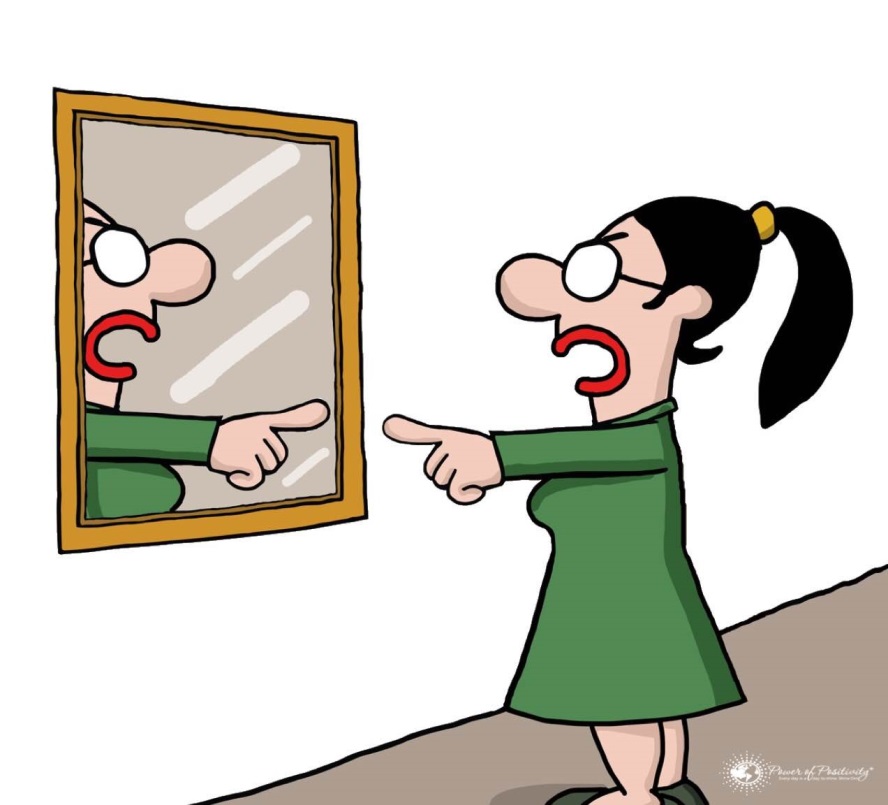 170
LuBAIR™ Inventory
Based in Impairment of Self-Regulatory Circuits
Physically Responsive Expressions
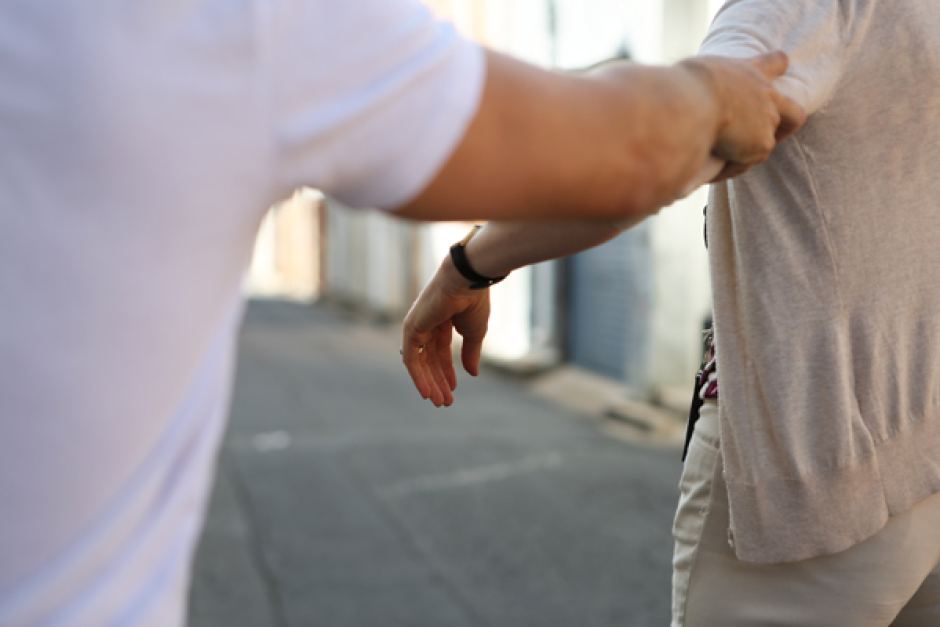 171
LuBAIR™ Inventory
Based in Impairment of Self-Regulatory Circuits
Physically Responsive Expressions
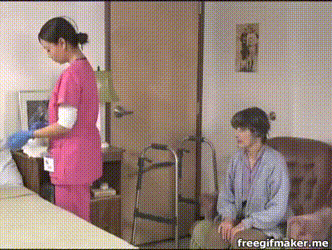 172
LuBAIR™ Inventory
Based in Impairment of Self-Regulatory Circuits
Physically Responsive Expressions
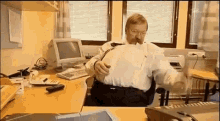 173
LuBAIR™ Inventory
Based in Impairment of Self-Regulatory Circuits
Physically Responsive Expressions
Purpose of Expression

‘Goal attainment’ is being impeded
[Speaker Notes: THIS WHOLE SECTION NEEDS TO BE REVIEWED]
174
LuBAIR™ Inventory
Based in Impairment of Self-Regulatory Circuits
Physically Responsive Expressions
Meaning of Expressions

“Please help me identify the need being impeded”
175
LuBAIR™ Inventory
Based in Impairment of Self-Regulatory Circuits
Physically Responsive Expressions
Meaning of Expressions
Which ‘need’ is being impeded?
Innate physiological needs
Security needs
Belongingness needs
176
LuBAIR™ Inventory
Based in Impairment of Self-Regulatory Circuits
Physically Responsive Expressions
Meaning of Expressions
Which ‘need’ is being impeded?
Need to avoid or cope with pain
Lack of recognition of a need
177
LuBAIR™ Inventory
Based in Impairment of Self-Regulatory Circuits
Physically Responsive Expressions
Approach to Care
Identify and understand the behavioral expressions
Determine the ‘impeded need’ which is triggering the expressions
Care Plan accordingly
[Speaker Notes: 101]
178
LuBAIR™ Inventory
Based in Impairment of Self-Regulatory Circuits
Sexual Expressions
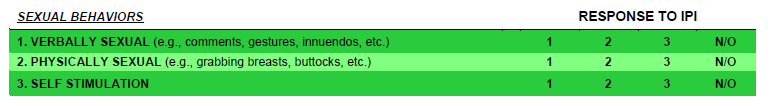 179
LuBAIR™ Inventory
Based in Impairment of Self-Regulatory Circuits
Sexual Expressions
The basis of these expressions can be multi-faceted:
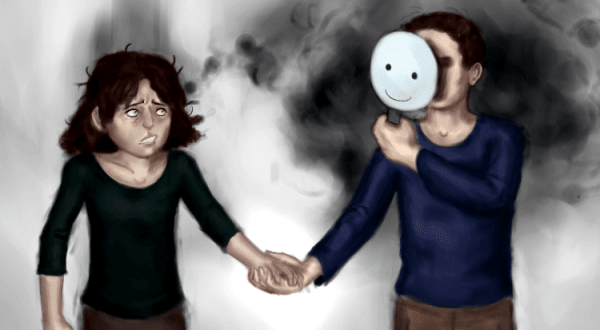 Over-identification of Facial Visual Stimulus (Misidentification expressions)
180
LuBAIR™ Inventory
Based in Impairment of Self-Regulatory Circuits
Sexual Expressions
The basis of these expressions can be multi-faceted:

Increased drive to satiate innate physiological needs of sexuality 
(goal-directed expressions)

Preserved drive for innate need for intimacy
(importuning expressions)
181
LuBAIR™ Inventory
Based in Impairment of Self-Regulatory Circuits
Sexual Expressions
The basis of these expressions can be multi-faceted:

Based in emotions of discontentment (misogynistic)

Based in satiating security needs
182
LuBAIR™ Inventory
Based in Impairment of Self-Regulatory Circuits
Sexual Expressions
The basis of these expressions can be multi-faceted:
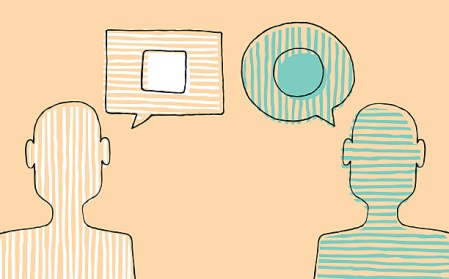 Staff’s interpretation
183
LuBAIR™ Inventory
Based in Impairment of Self-Regulatory Circuits
Sexual Expressions
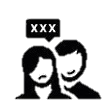 184
LuBAIR™ Inventory
Based in Impairment of Self-Regulatory Circuits
Sexual Expressions
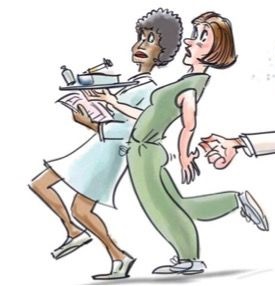 185
LuBAIR™ Inventory
Based in Impairment of Self-Regulatory Circuits
Sexual Expressions
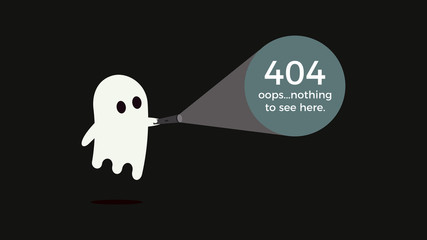 186
LuBAIR™ Inventory
Based in Impairment of Self-Regulatory Circuits
Sexual Expressions
Purpose of Expressions

Don’t rush to ‘judge’ and ‘label’
[Speaker Notes: It used to say “Do not judge”
But this doesn’t make sense as the “caregiver’s interpretation of the expressions”]
187
LuBAIR™ Inventory
Based in Impairment of Self-Regulatory Circuits
Sexual Expressions
Meaning of Expressions

“Please make an effort to understand my reasons”
[Speaker Notes: This is my meaning. The original said:

Based in Impairment in IPC
Over-Identification of Facial Visual Stimulus
Attribution Error
Based in Impairment in MC
Increased Drive to Satiation of IPN
Preserved Drives to INI
Based in Impairment of ERC
Emotions of Discontentment (Misogyny)
Emotions of Fear (Secure Base)]
188
LuBAIR™ Inventory
Based in Impairment of Self-Regulatory Circuits
Sexual Expressions
Approach to Care
De-stigmatize
Educate staff and family
Determine the basis for expressions
Care Plan accordingly
[Speaker Notes: Original said

Individualized care plan tailored to the principles identified above]
189
THANK YOU!